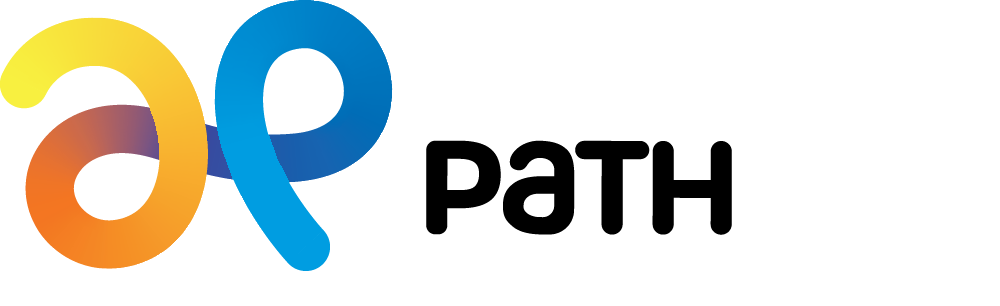 Save the Date
Key Deadlines
The Australian Professional Association for Trans Health Conference
Abstract Deadline: 8 June 2025

Early Bird Registration: 23 August 2025
Accommodation Deadline: 12 October 2025
Standard Registration: 9 November 2025
27-29 November 2025
Hotel Grand Chancellor​ Nipaluna (Hobart), Tasmania​
auspathconference.com.au